每周日至周四 19:30-20:15 火爆开讲
.
经传多赢
短线突击营
经传多赢
短线突击营
2024.12.8
课程日期
罗雪奎
主讲老师
A1120616080001
执业编号
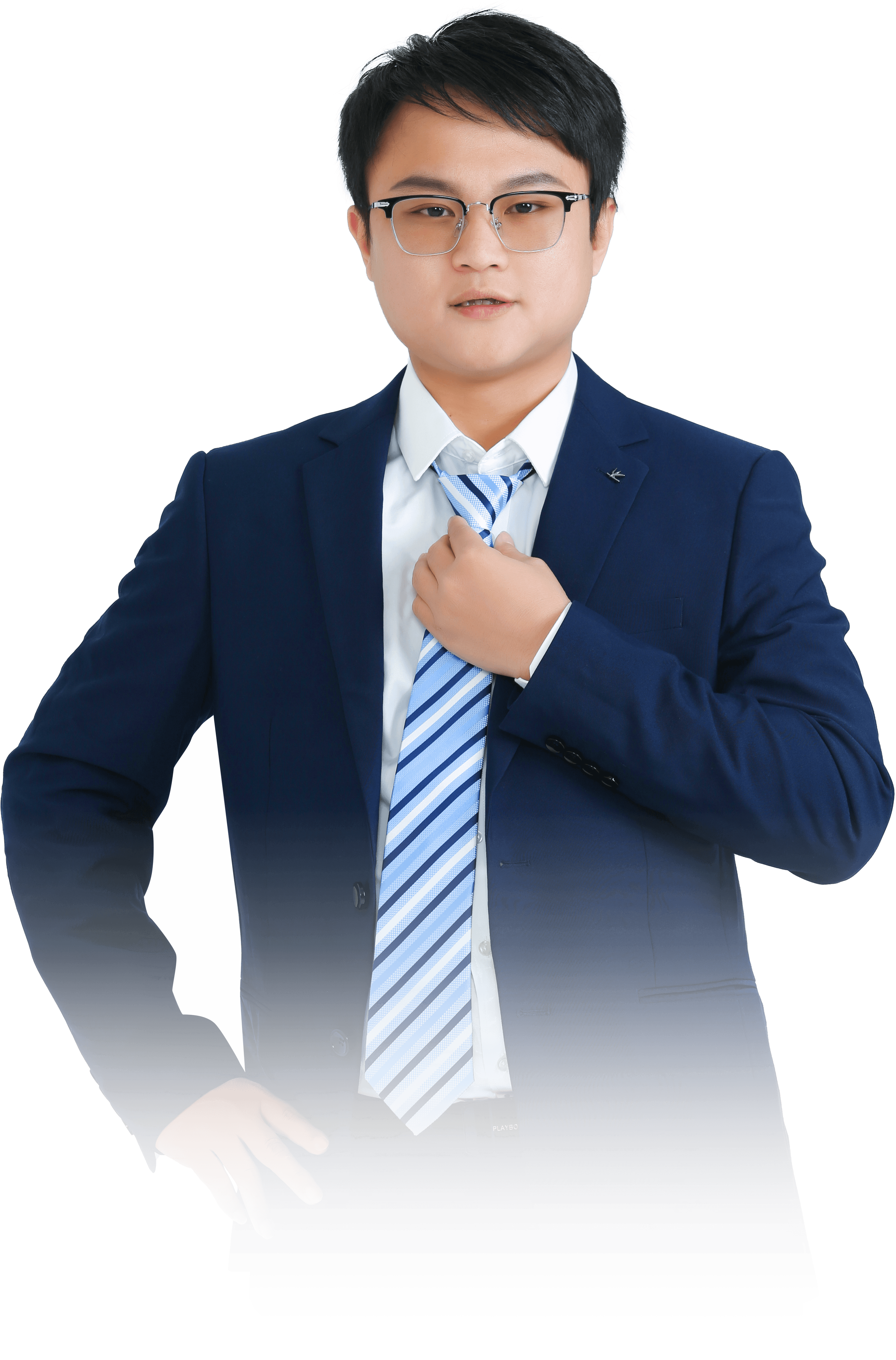 重回3400
开启波段反弹
中国·广州
PART 01
大  盘
本节课内容大纲
1.大盘再次进入震荡，控盘攀升
2.老热点新热点如何权衡
3.新老热点的三阳开泰低吸把握
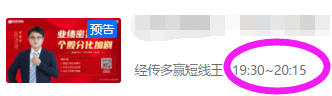 1.大盘强势震荡
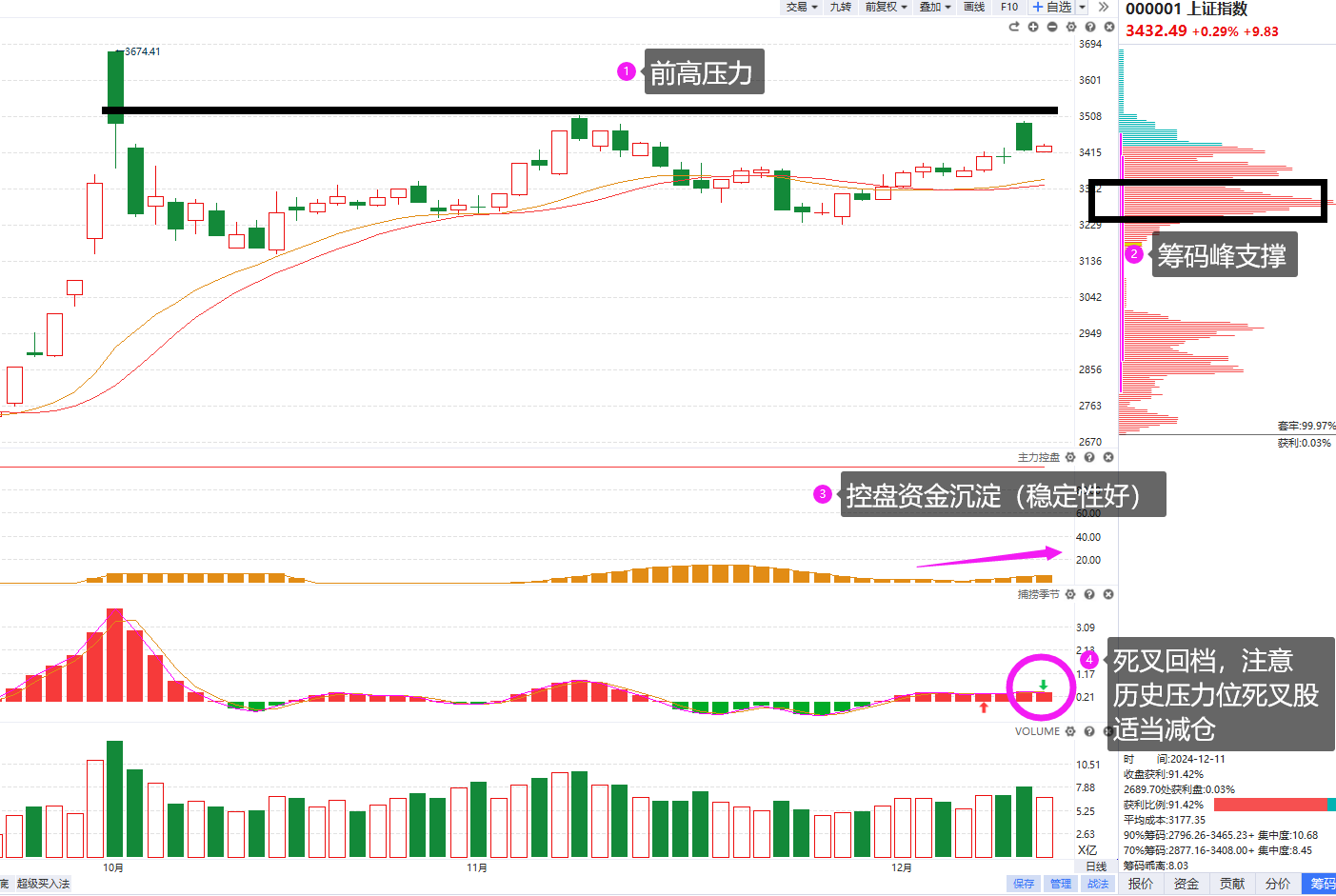 2.哪些板块先于大盘走强
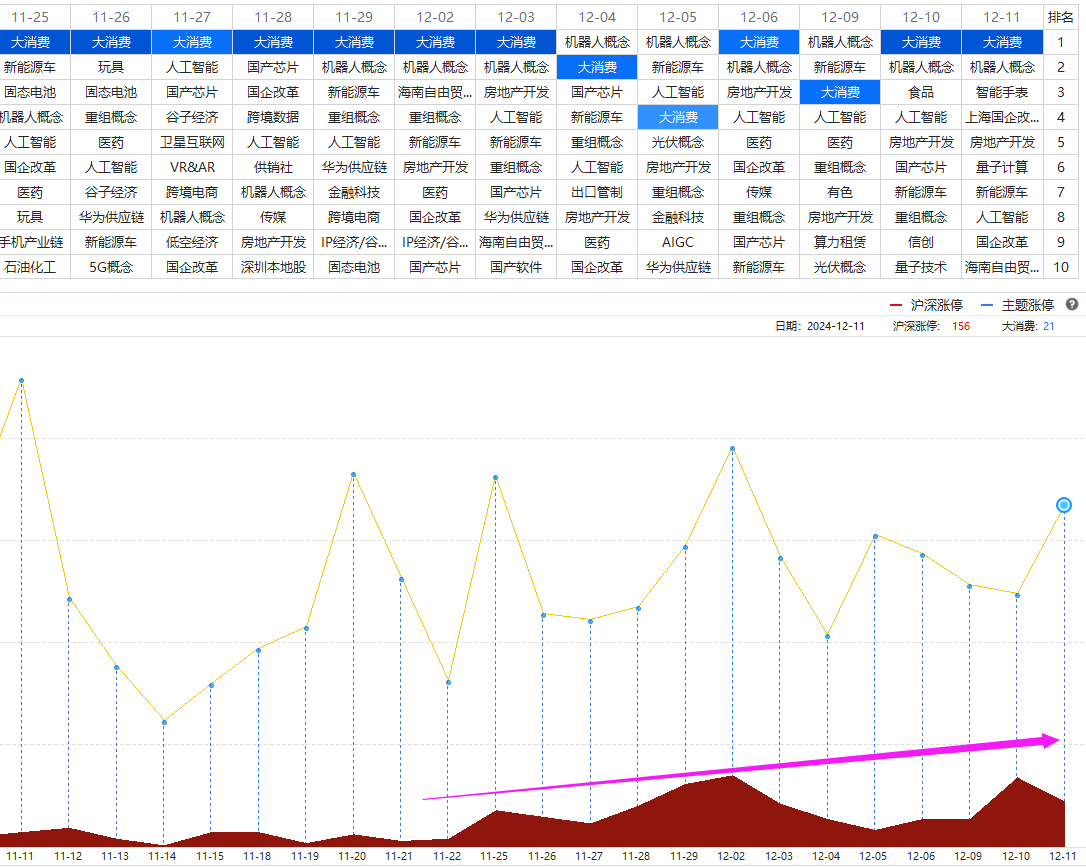 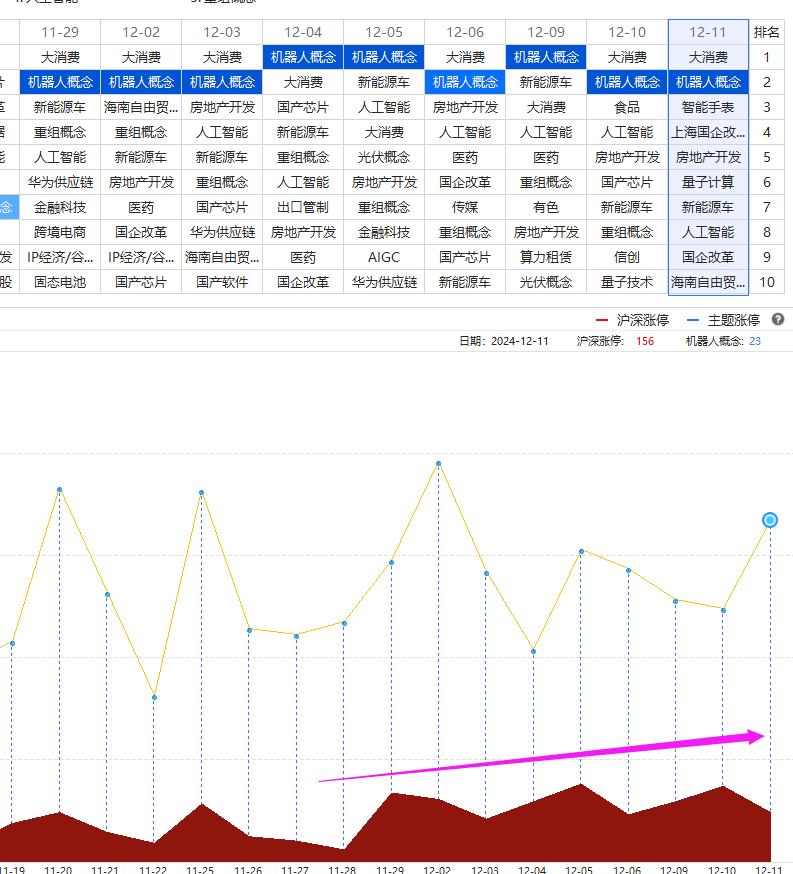 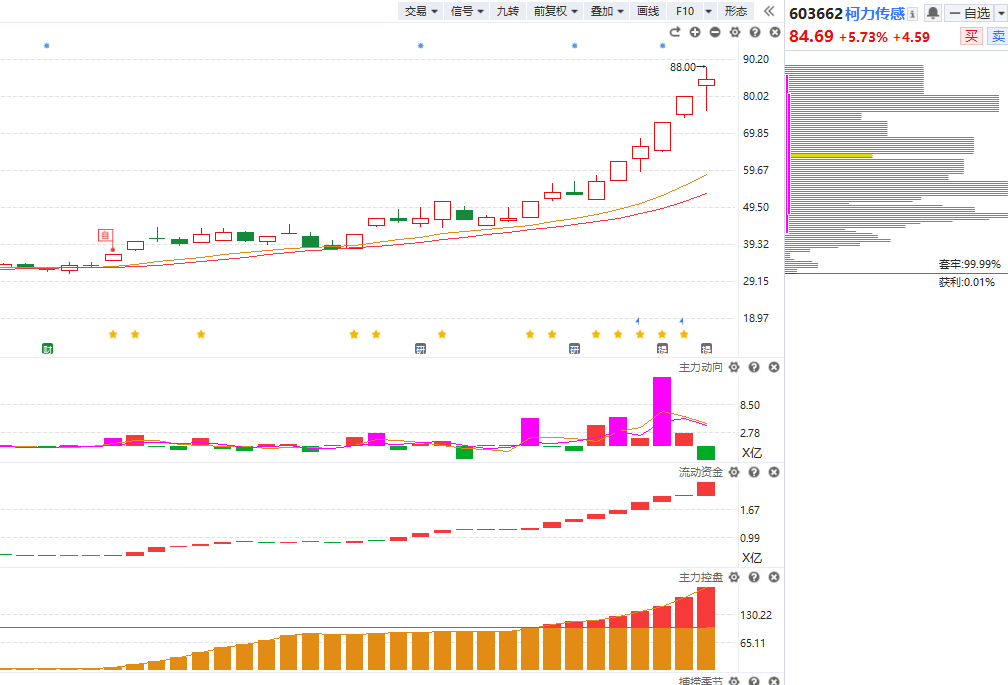 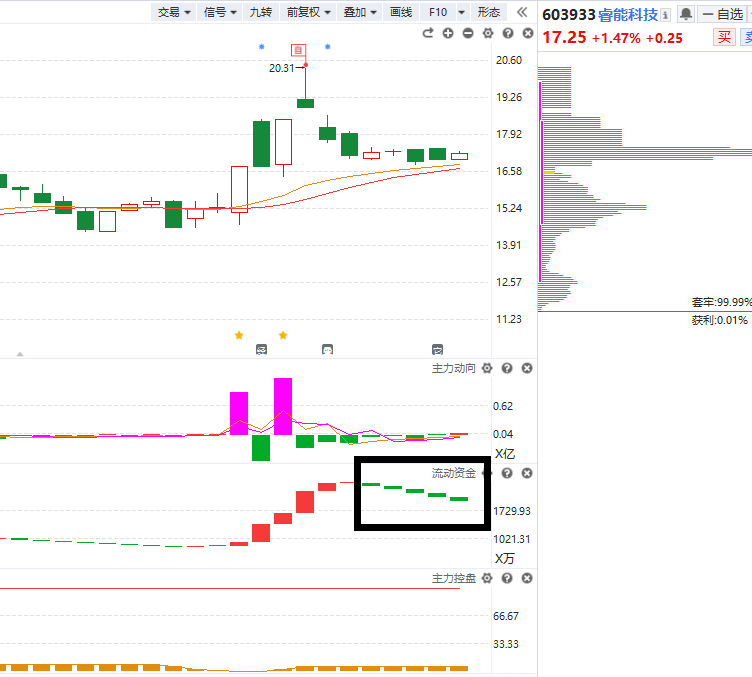 老热点进入到控盘阶段：（控盘和牛熊线）
1.资金共振——留底仓
2.资金分歧——考虑减
PART 02
盘面看点
1.把握好风口节奏
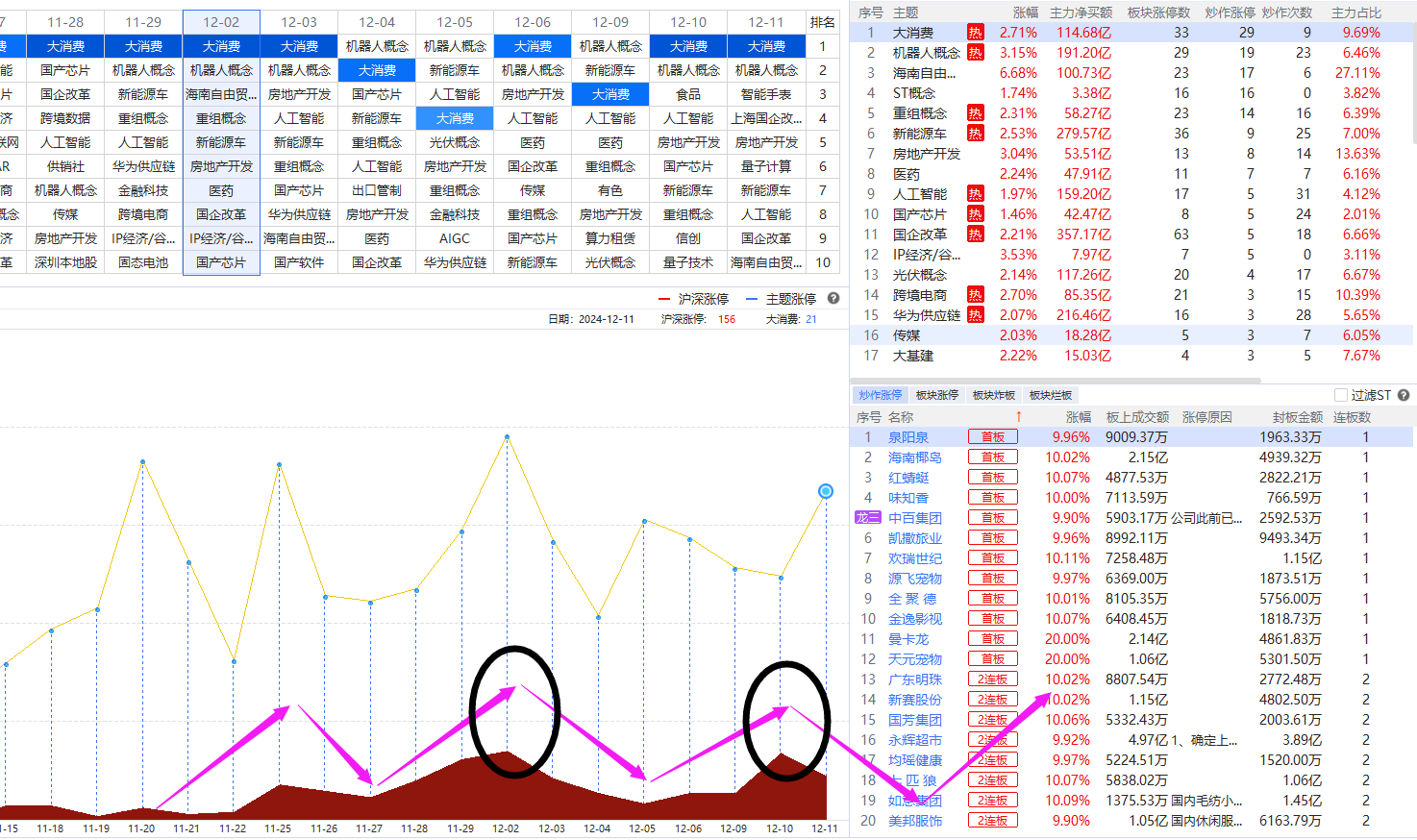 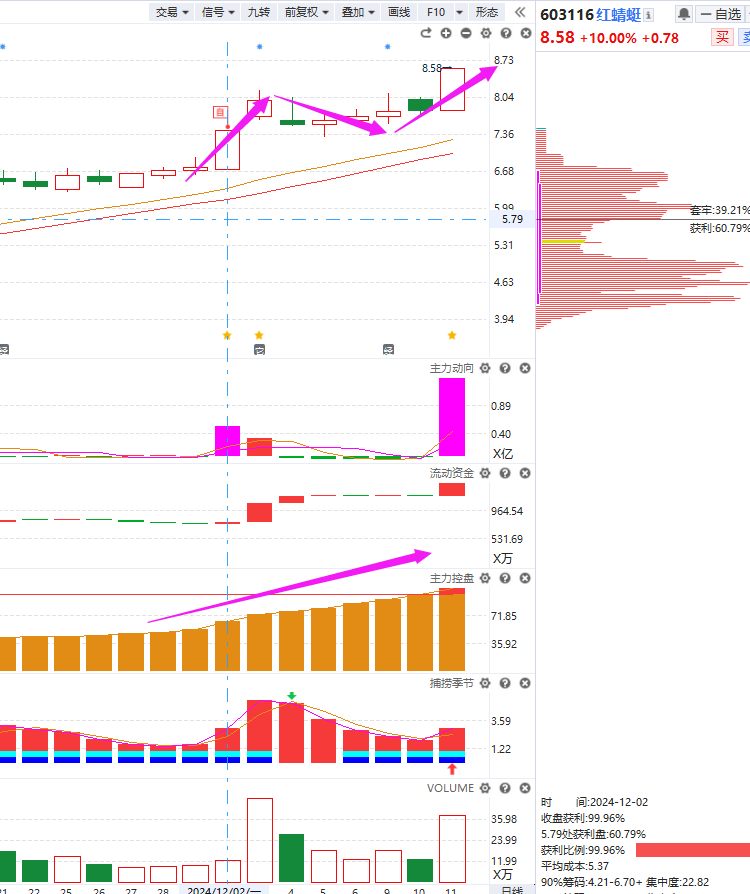 12.2
12.10
风口T+3回档
2.建立大单股池
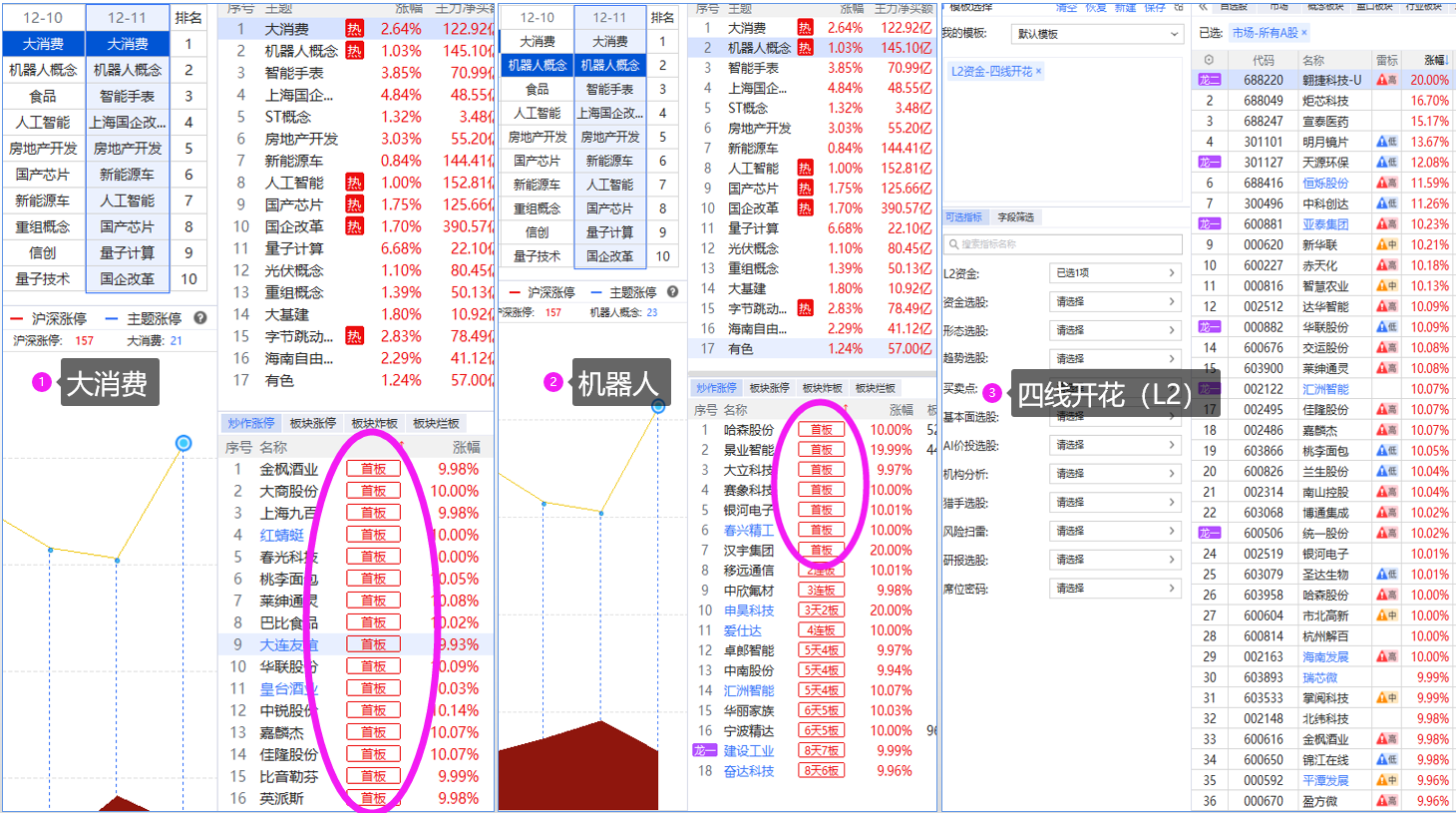 风口前三（涨停＞10）
首板个股（熊线上）
超级买入法
附：个股走强走弱的区别
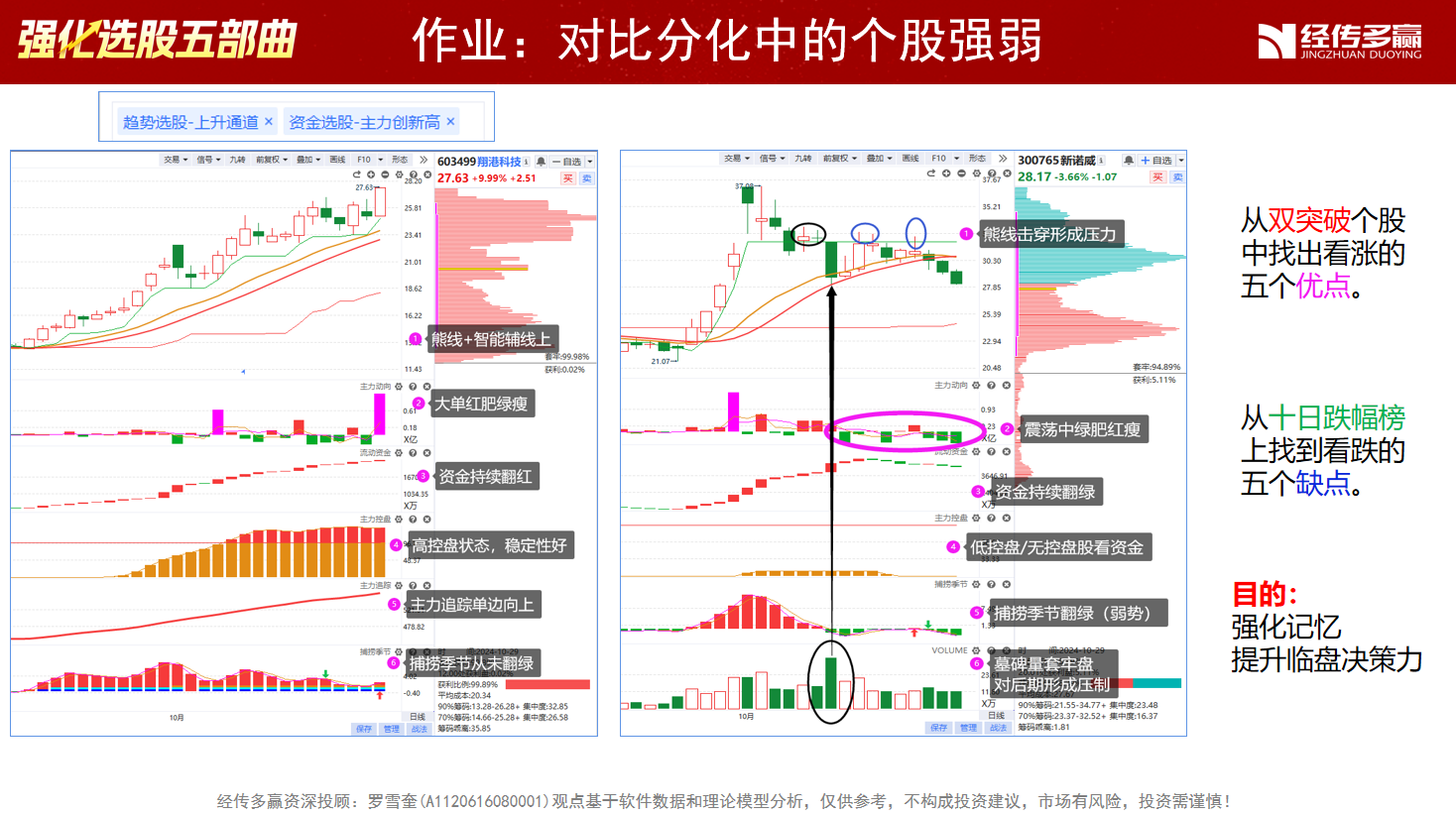 附：上涨的承压信号
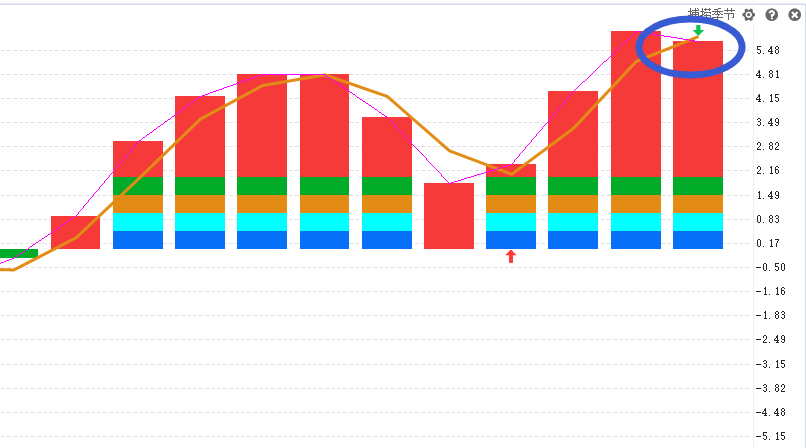 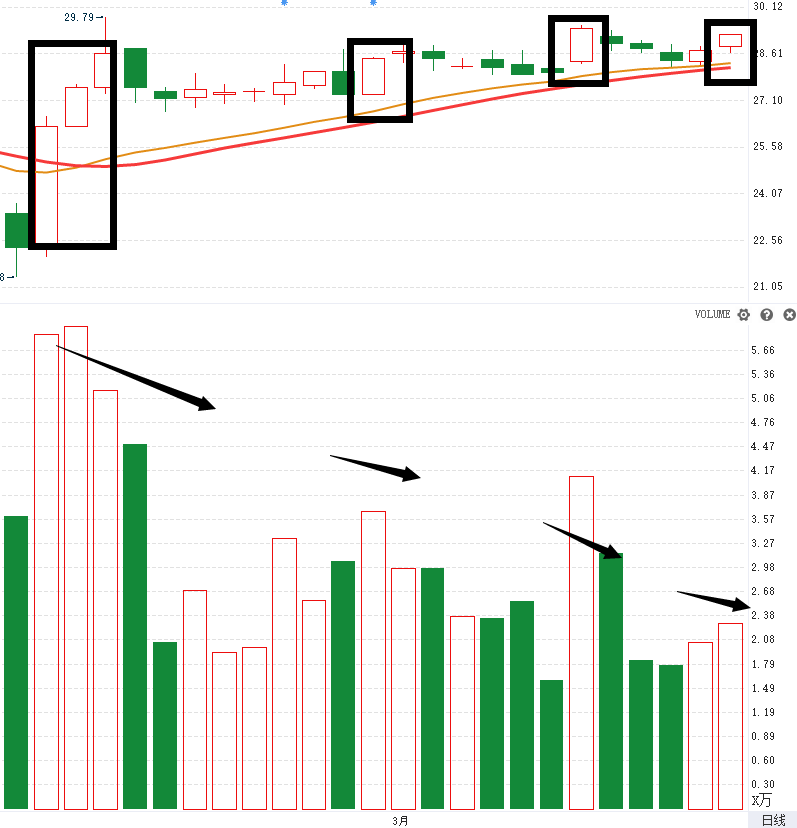 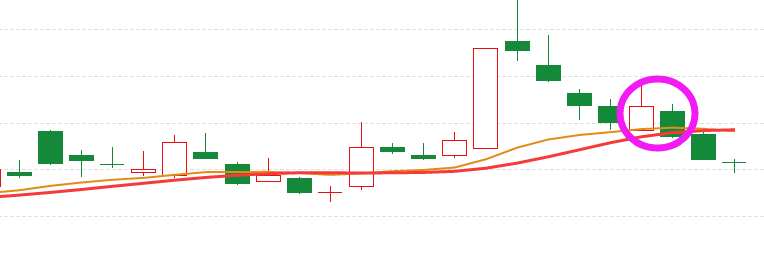 2.量价（捕捞季节）背离
1.上引线、阴包阳
3.周线死叉，日线回档易破位
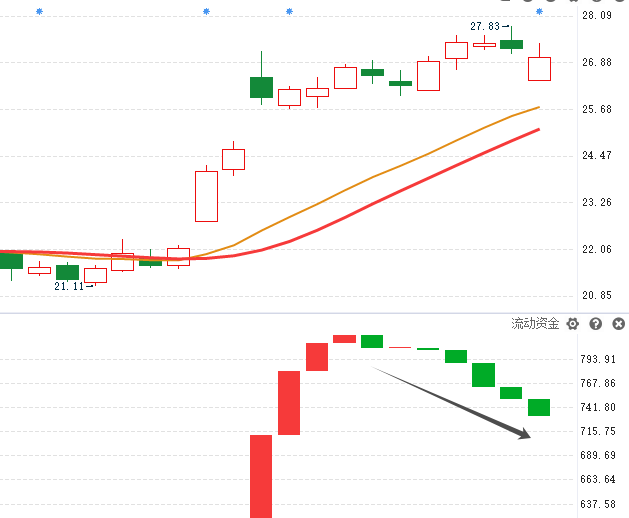 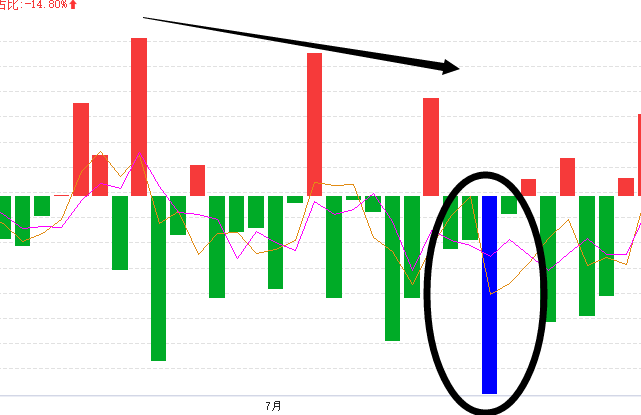 4.上涨资金翻绿
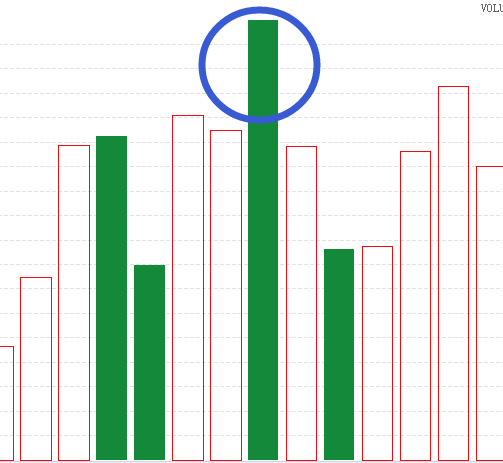 5.墓碑量信号
6.买单减少，大卖单出现（L2)
周线死叉日线回档易破位
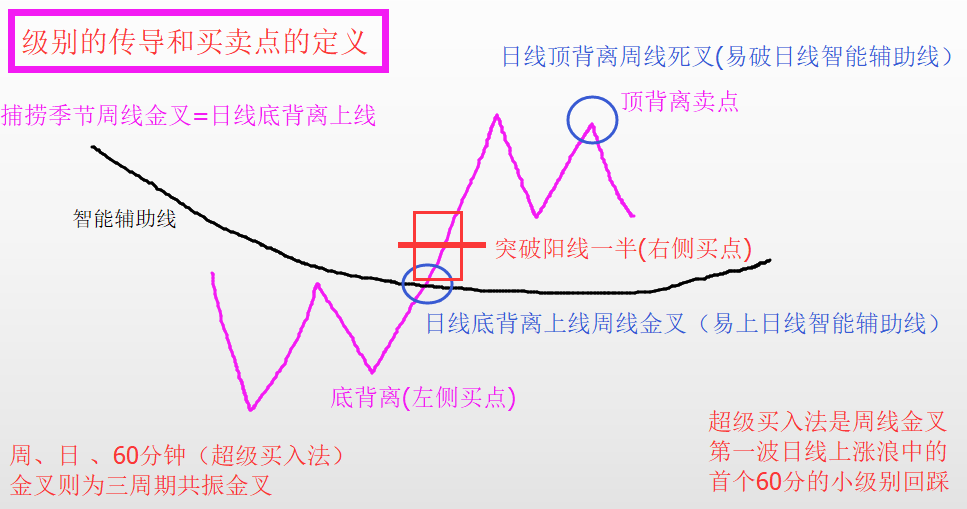 三阳开泰——60分和日线波段
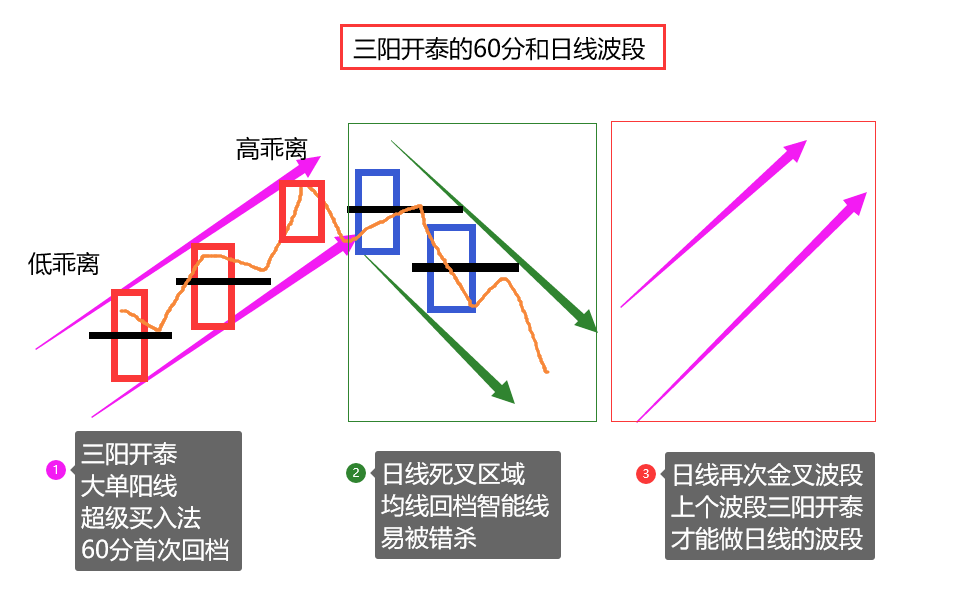 股票的不同阶段
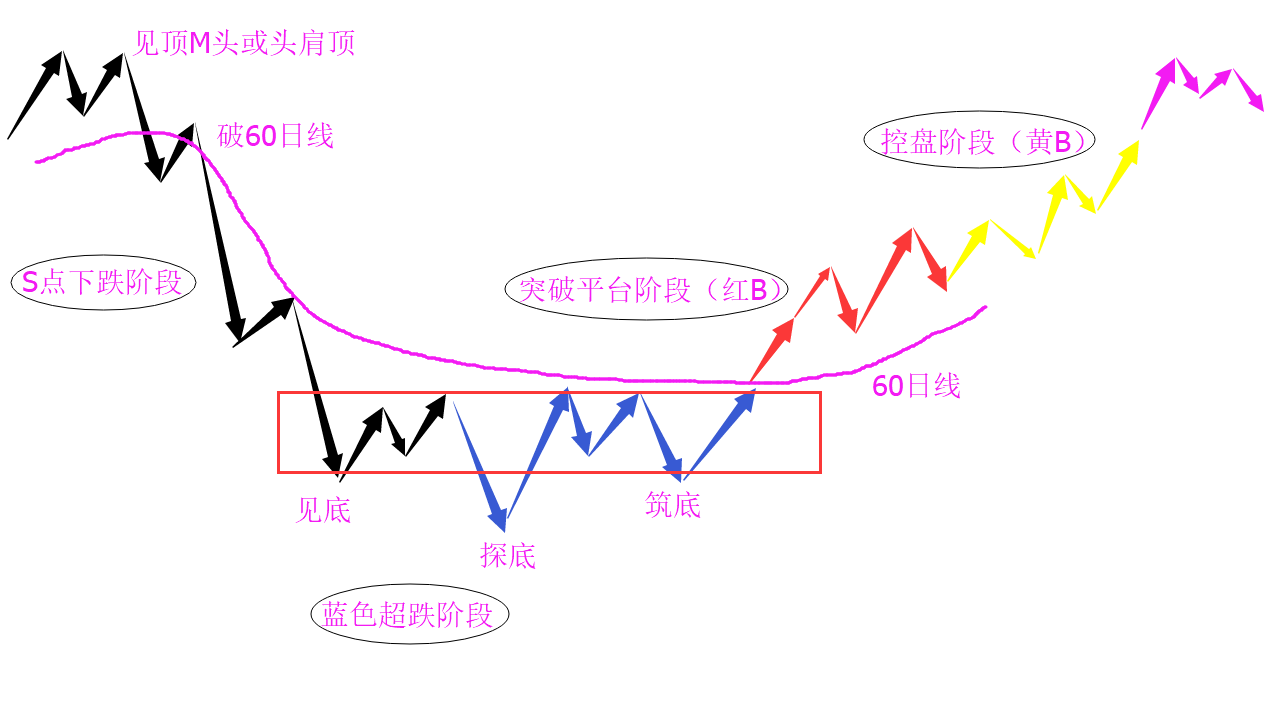 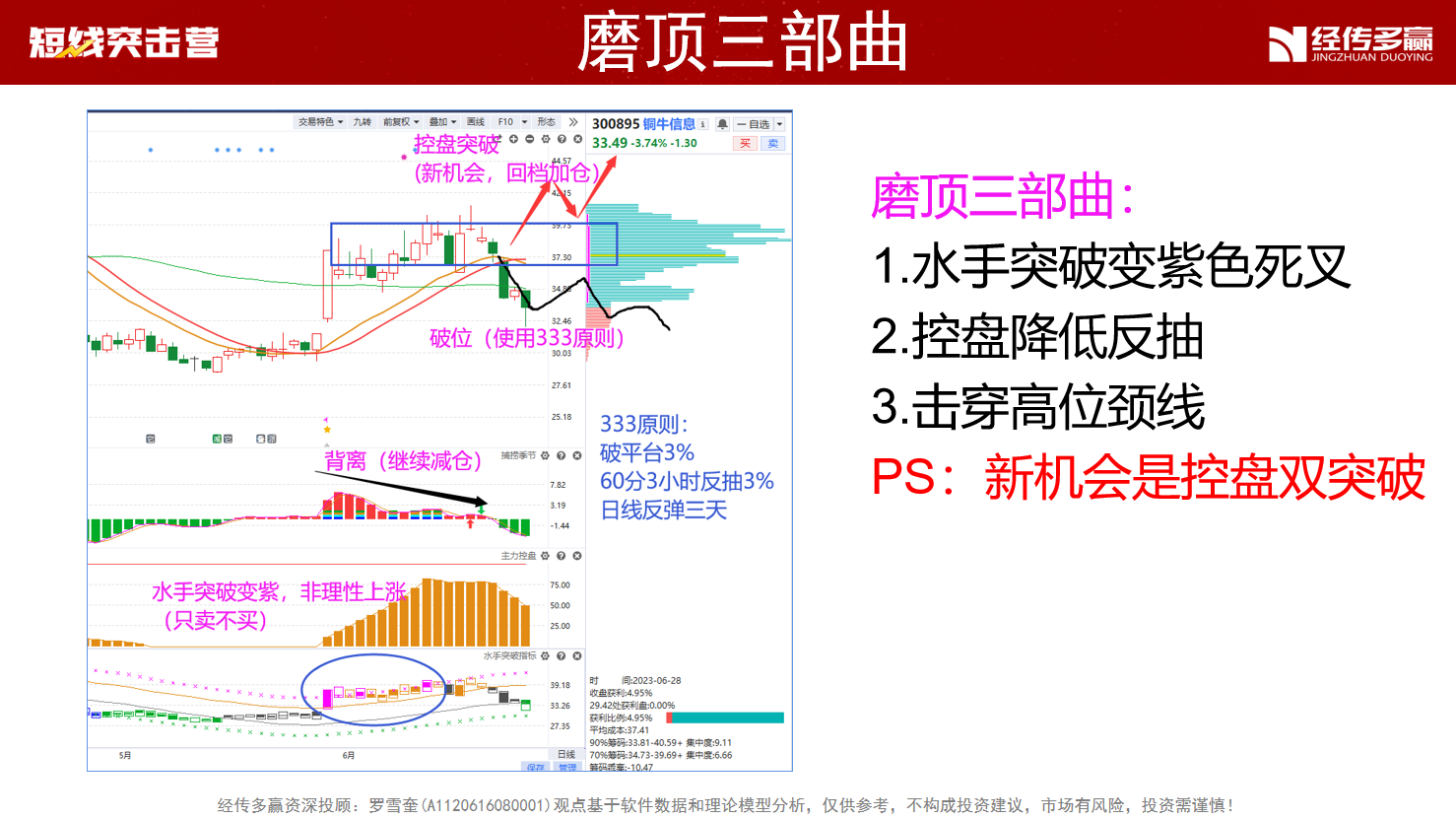 十一月行情展望
九套战法
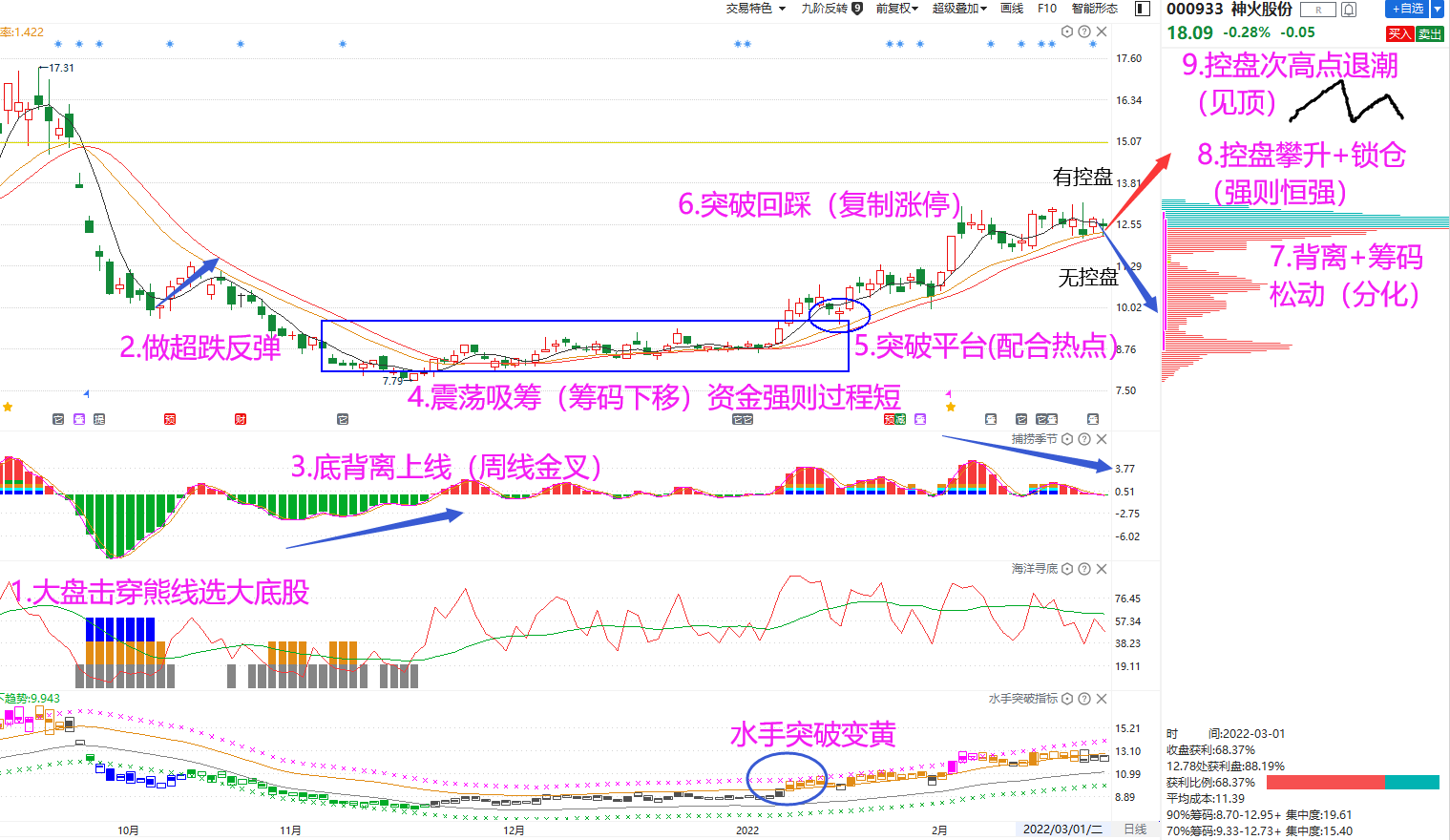 主力状态的用法
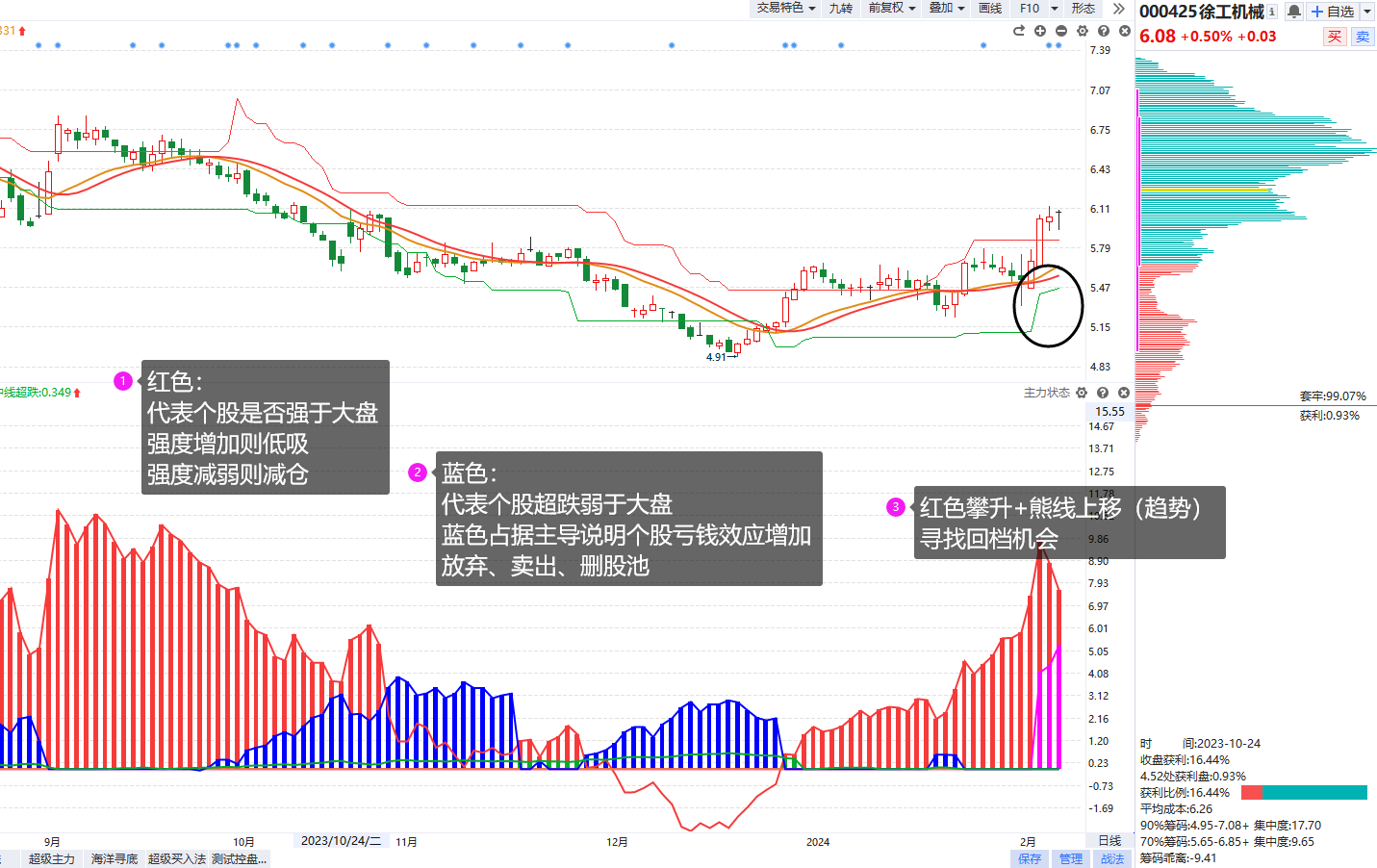 红色：强于大盘
蓝色：弱于大盘
紫色：游资拉升
黄色：控盘状态
找到强于大势的股，选股的核心就是想办法强于对标物
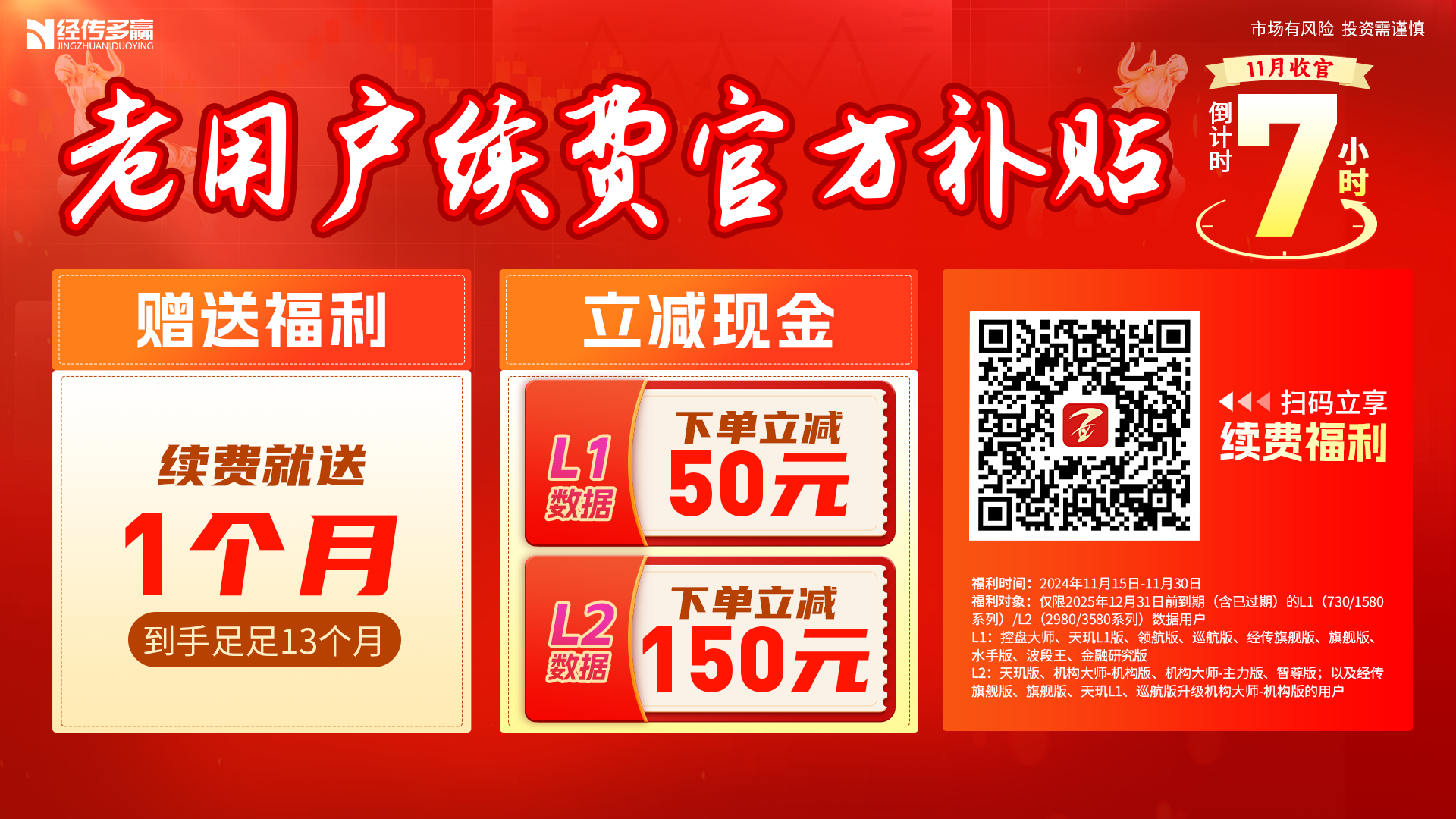 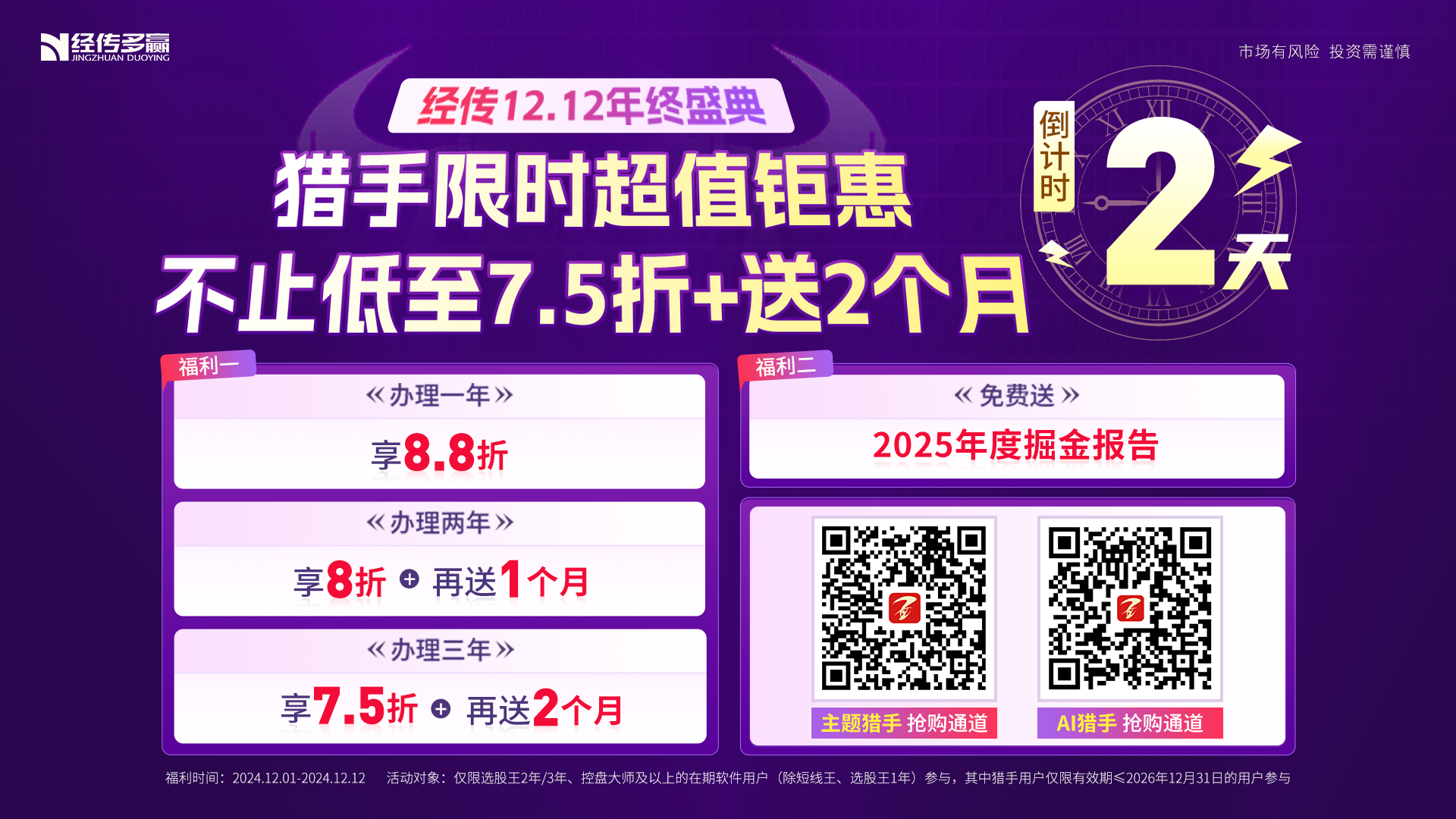 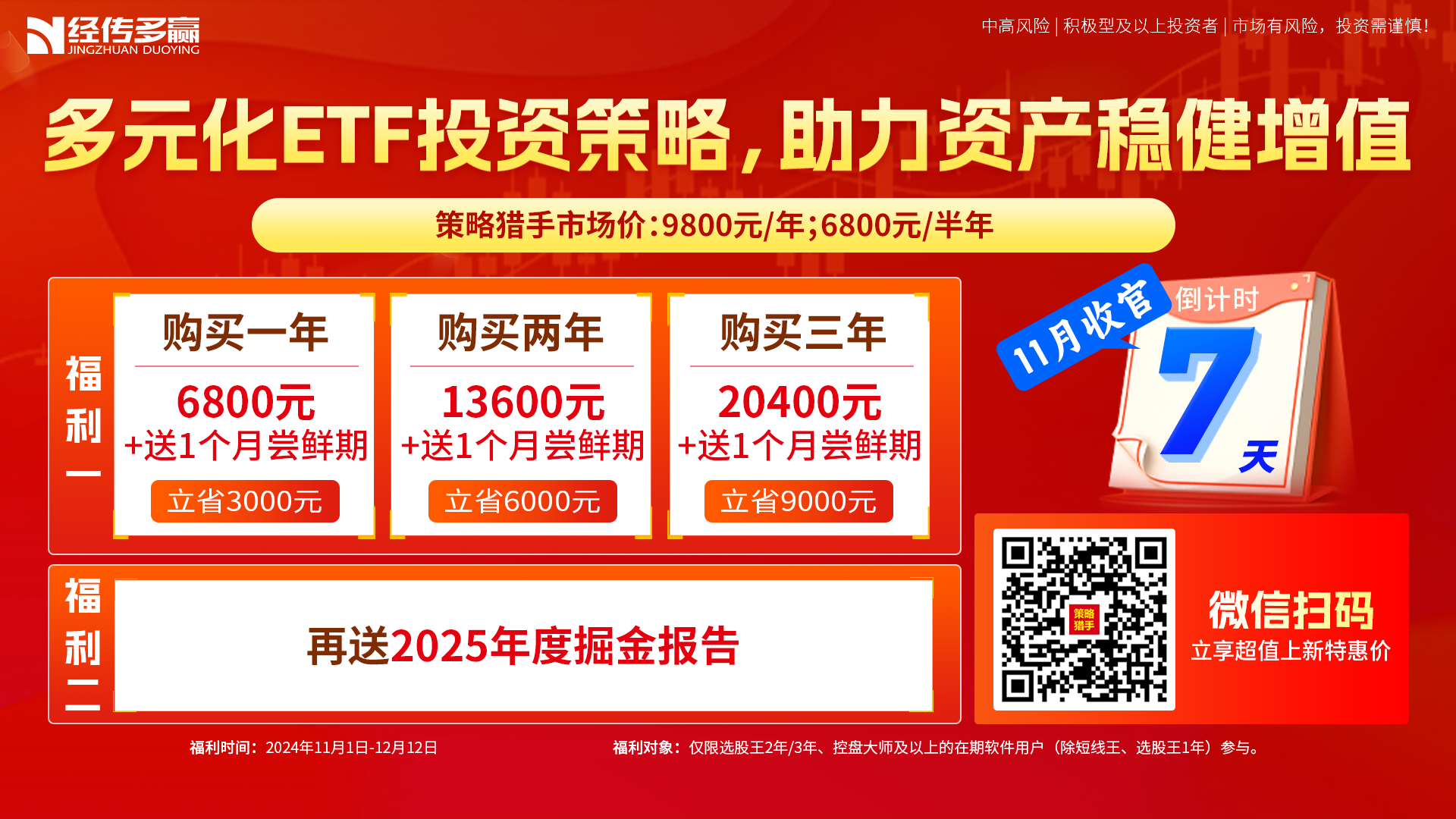 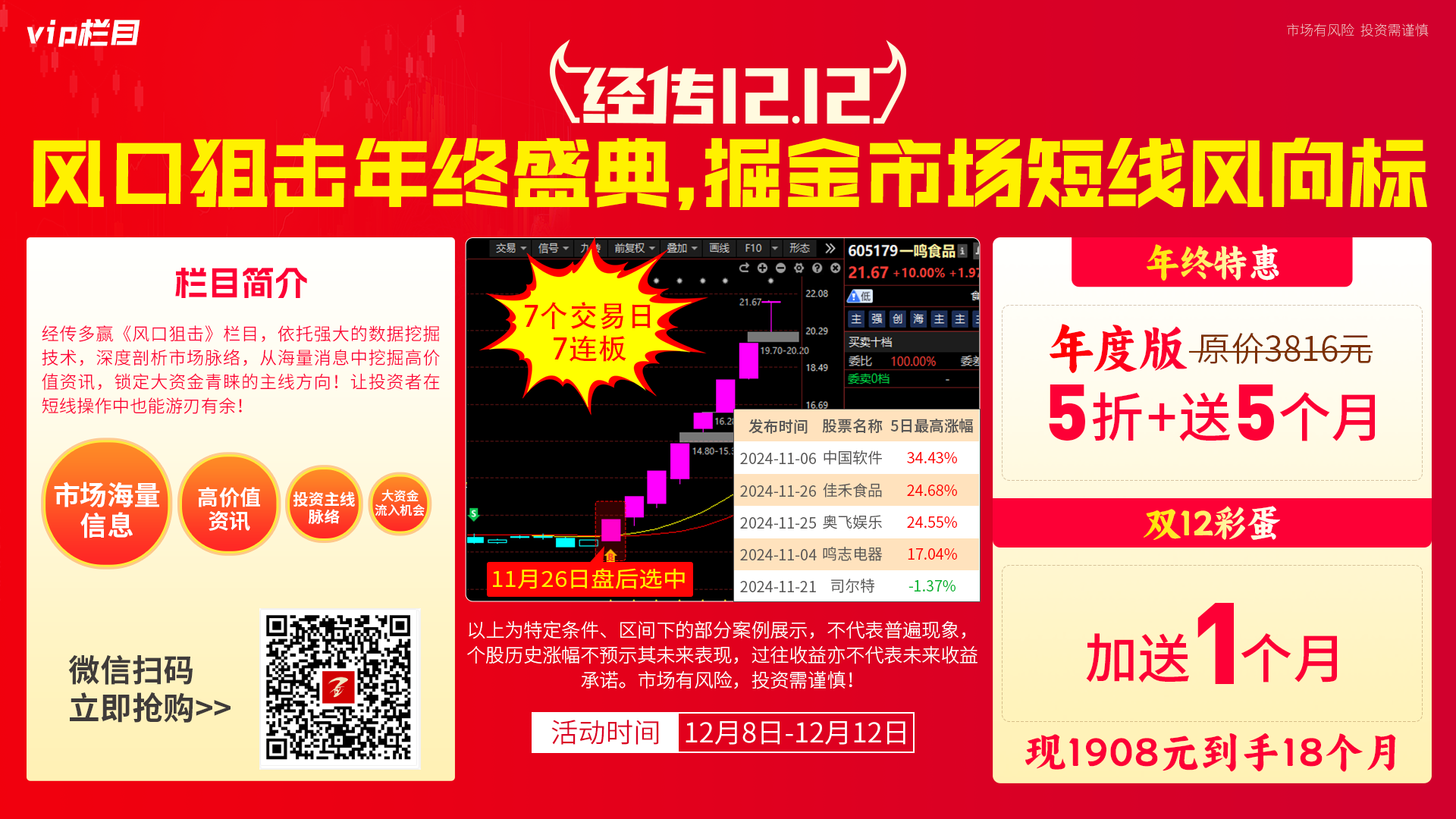 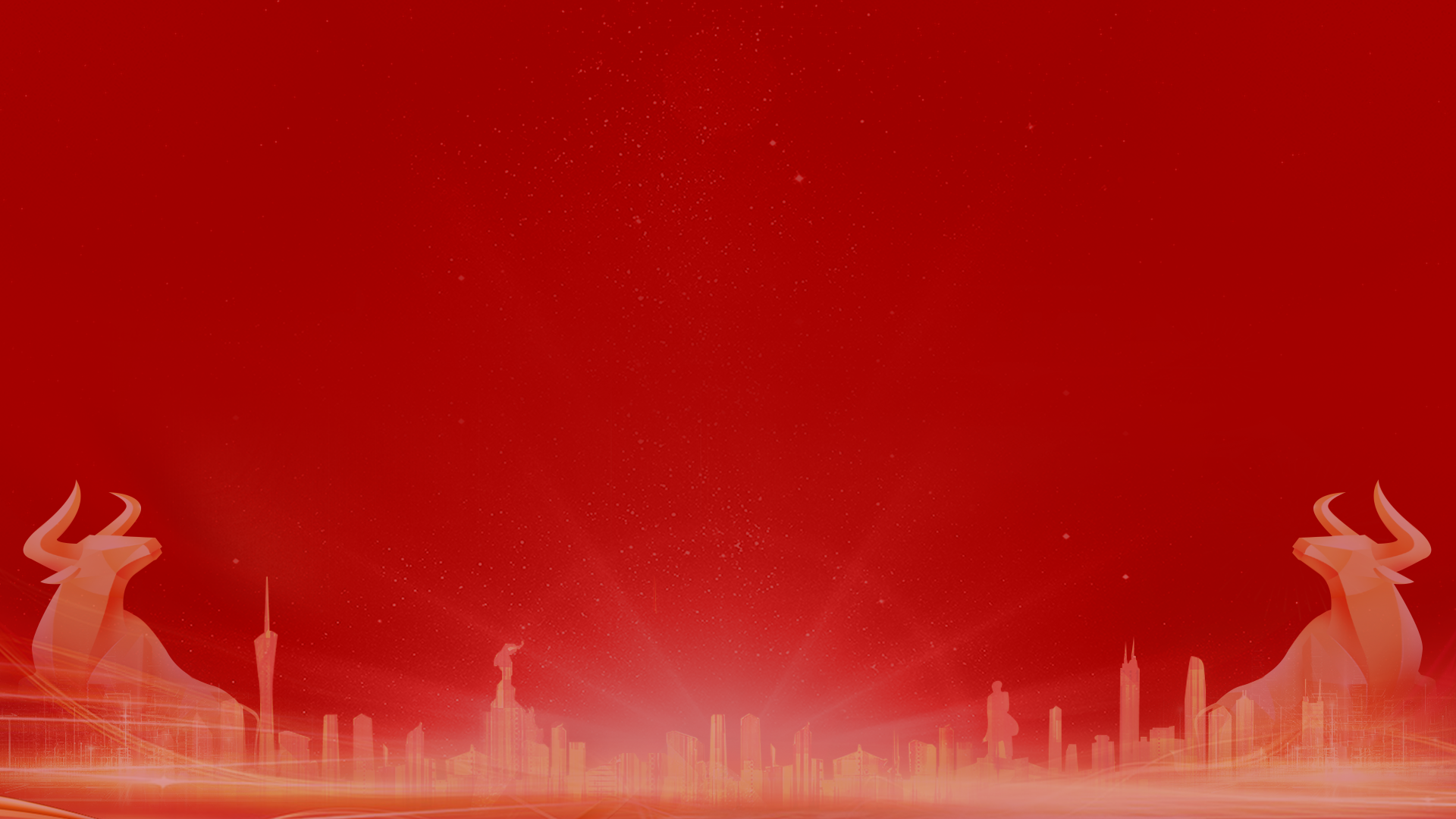 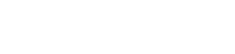 让投资遇见美好
我司所有工作人员均不允许推荐股票、不允许承诺收益、不允许代客理财、不允许合作分成、不允许私下收款，如您发现有任何违规行为，请立即拨打400-9088-988向我们举报！

风险提示：所有信息及观点均来源于公开信息及经传软件信号显示，仅供参考，不构成最终投资依据，软件作为辅助参考工具，无法承诺收益，投资者应正视市场风险，自主作出投资决策并自行承担投资风险。投资有风险，入市须谨慎！